STUDIO 2B SPRING 2024
APRIL 2 &3 – 9 & 10 – 16 &17 – 23 & 24
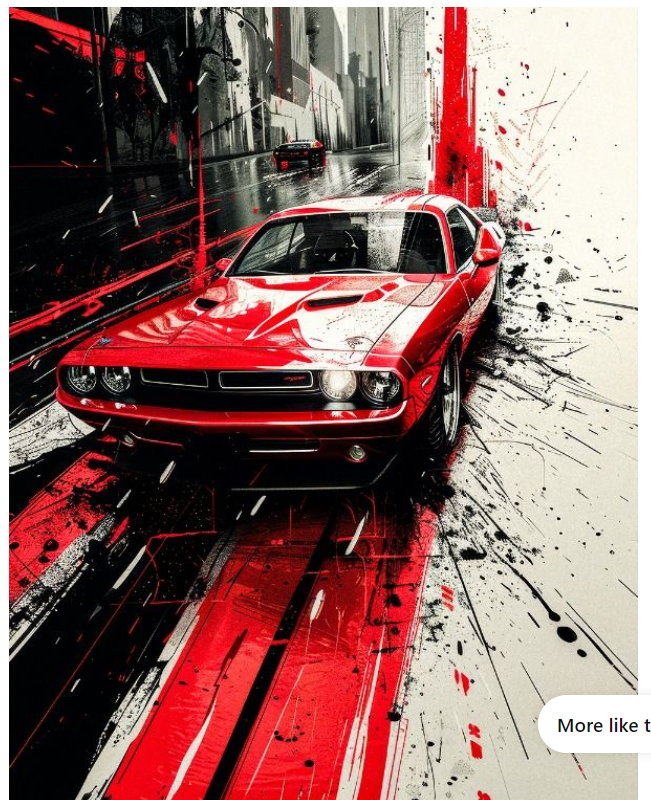 1. Studio APRIL 2 & 3 /24 – finish at home
ΣΚΙΤΣΟ ΜΟΝΟ ΑΠΟ ΠΑΡΑΤΗΡΗΣΗ 
SKETCH ONLY FROM OBSERVATION
ATTENTION! 
NO COPY WITH TRACING PAPER 
FROM ORIGINAL 

2. HOME ASSIGNMENT
REDRAW SAME AND CREATE COLOR 
COMPOSITION AROUND OBJECT 
YOUR COLORS – YOUR MATERIAL – 
YOUR TECHNIQUE - SIZE OPTIONAL A4 OR A3
ATTENTION! 
NO COPY WITH TRACING PAPER 




YOU NEED TO SIGN YOU 
DRAWING ASSIGNMENTS
WITH ALL YOUR INFORMATION 
FULL NAME, DATE PRODUCED
DPSD NUMBER
APRIL 2 & 3 /24
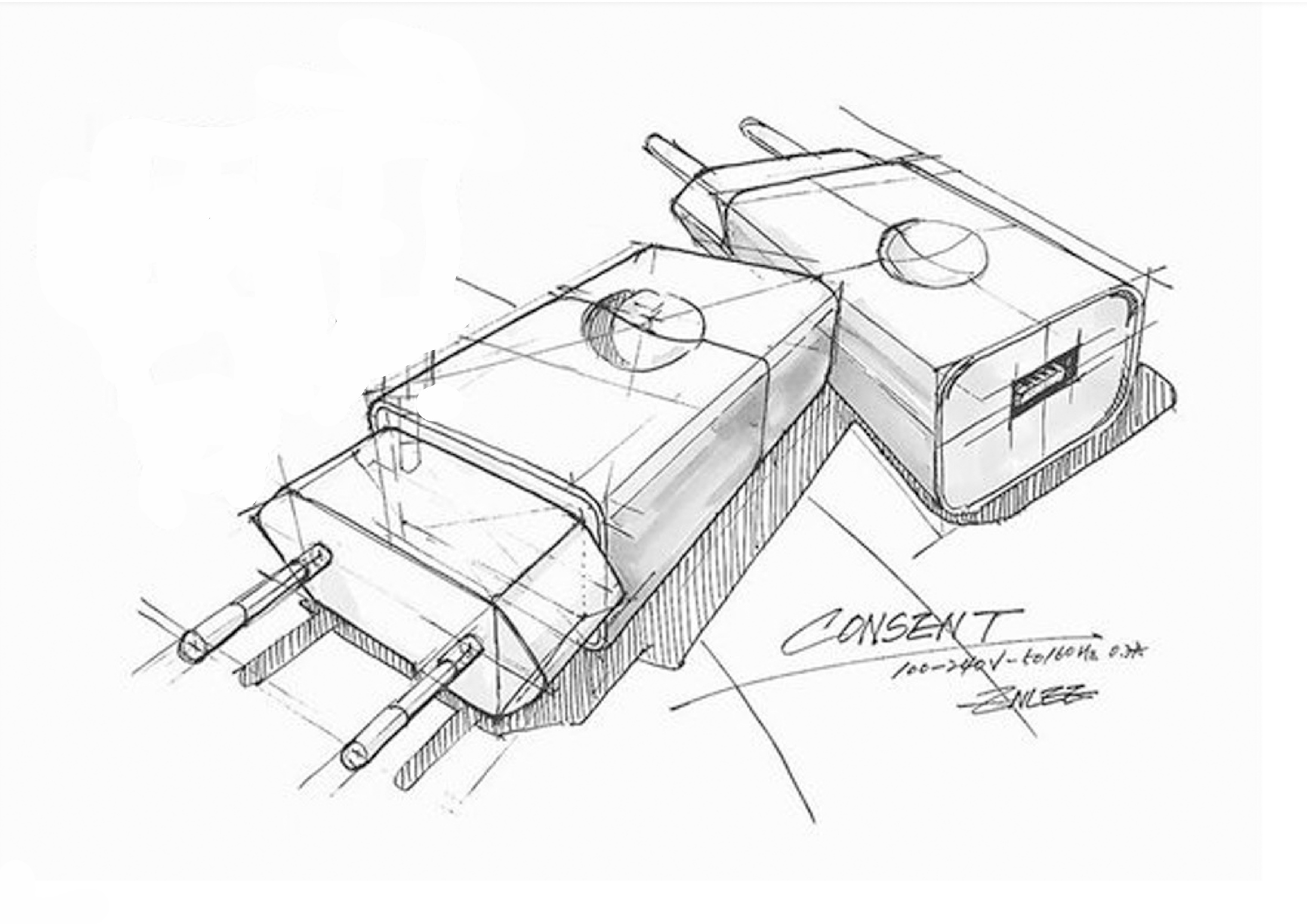 1. Studio APRIL 2 & 3 /24 – finish at home
ΣΚΙΤΣΟ ΜΟΝΟ ΑΠΟ ΠΑΡΑΤΗΡΗΣΗ 
SKETCH ONLY FROM OBSERVATION
ATTENTION! NO COPY WITH TRACING PAPER 
FROM THE ORIGINAL 

2. HOME ASSIGNMENT
REDRAW SAME 2 OBJECTS AND CREATE COLOR 
COMPOSITION AROUND THE OBJECTS AND
REFLECTIONS ON THE OBJECTS
ATTENTION! 
NO COPY WITH TRACING PAPER
FROM THE ORIGINAL 
 

ATTENTION! 
YOU NEED TO SIGN 
EACH DRAWING ASSIGNMENT
WITH ALL YOUR INFORMATION 
FULL NAME, 
DATE PRODUCED
DPSD NUMBER 
SPRING SEMESTER - STUDIO 2B
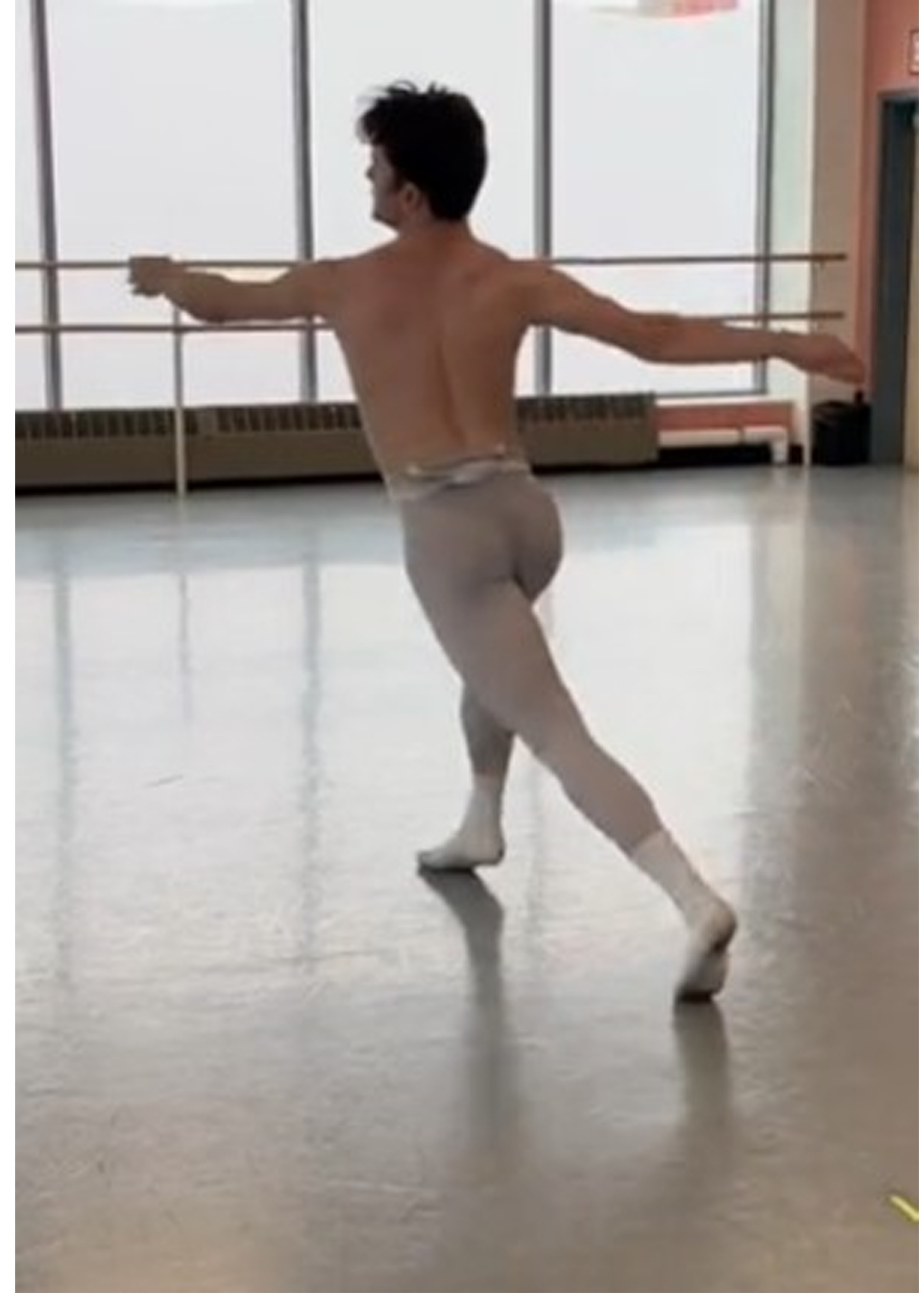 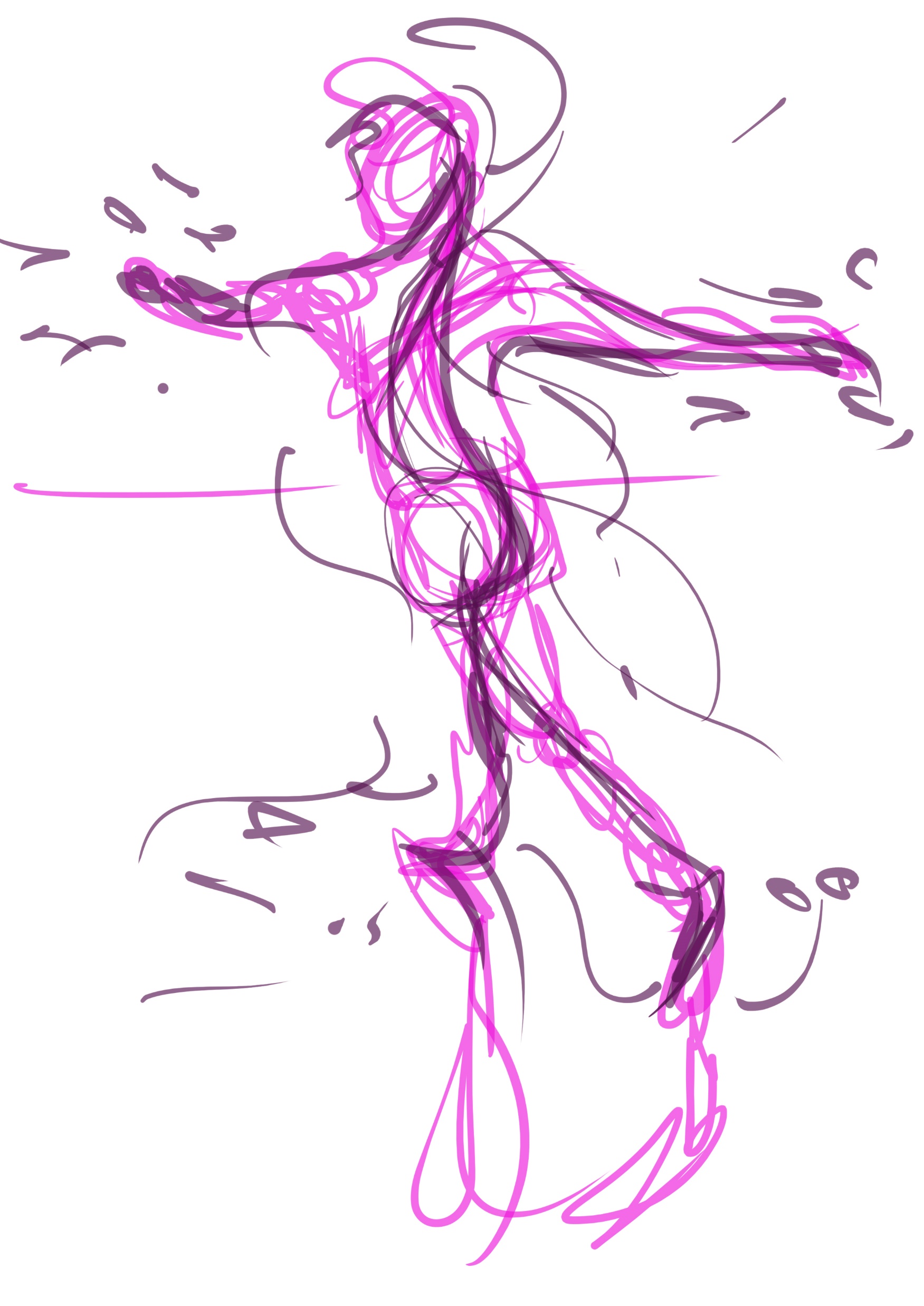 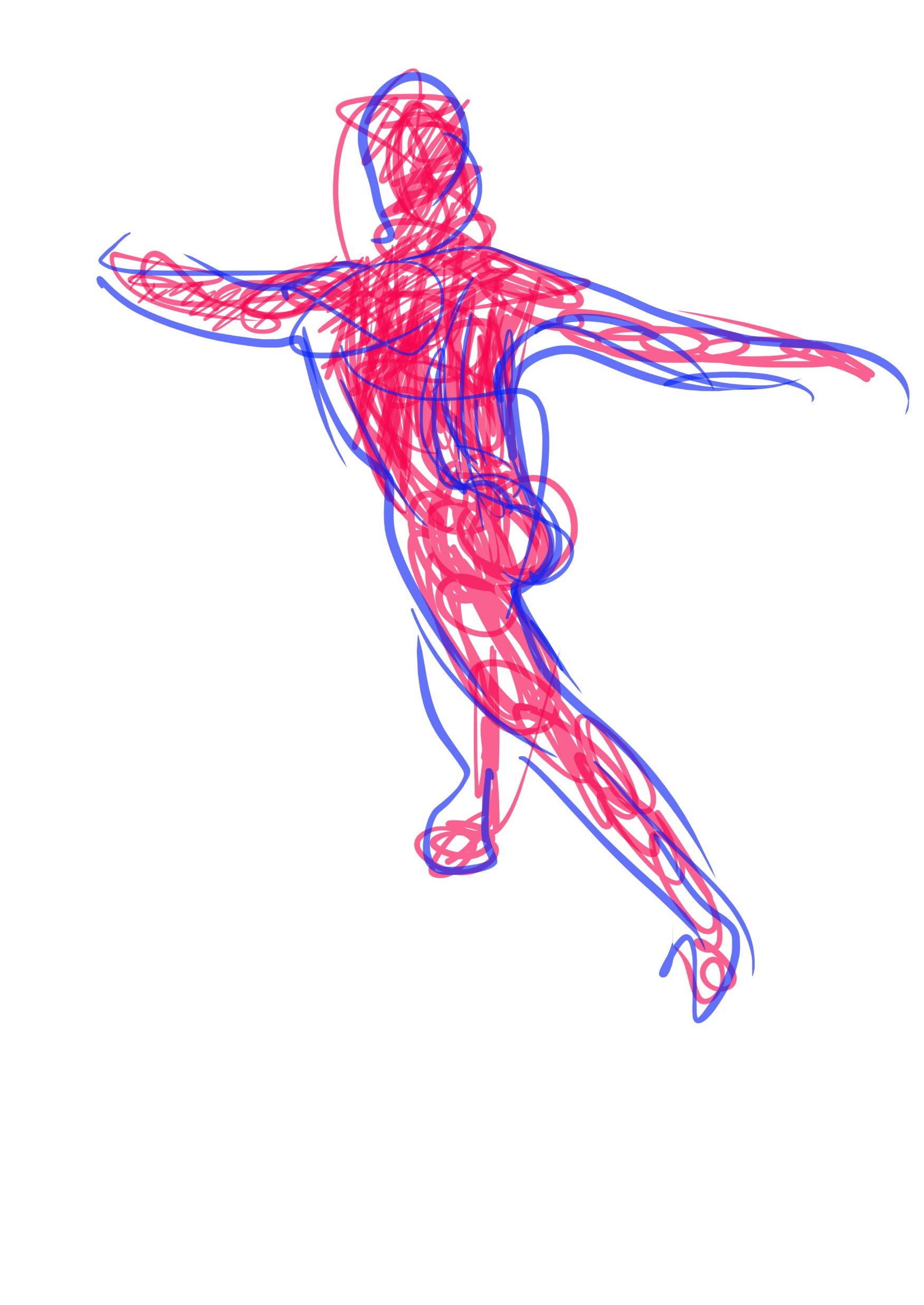 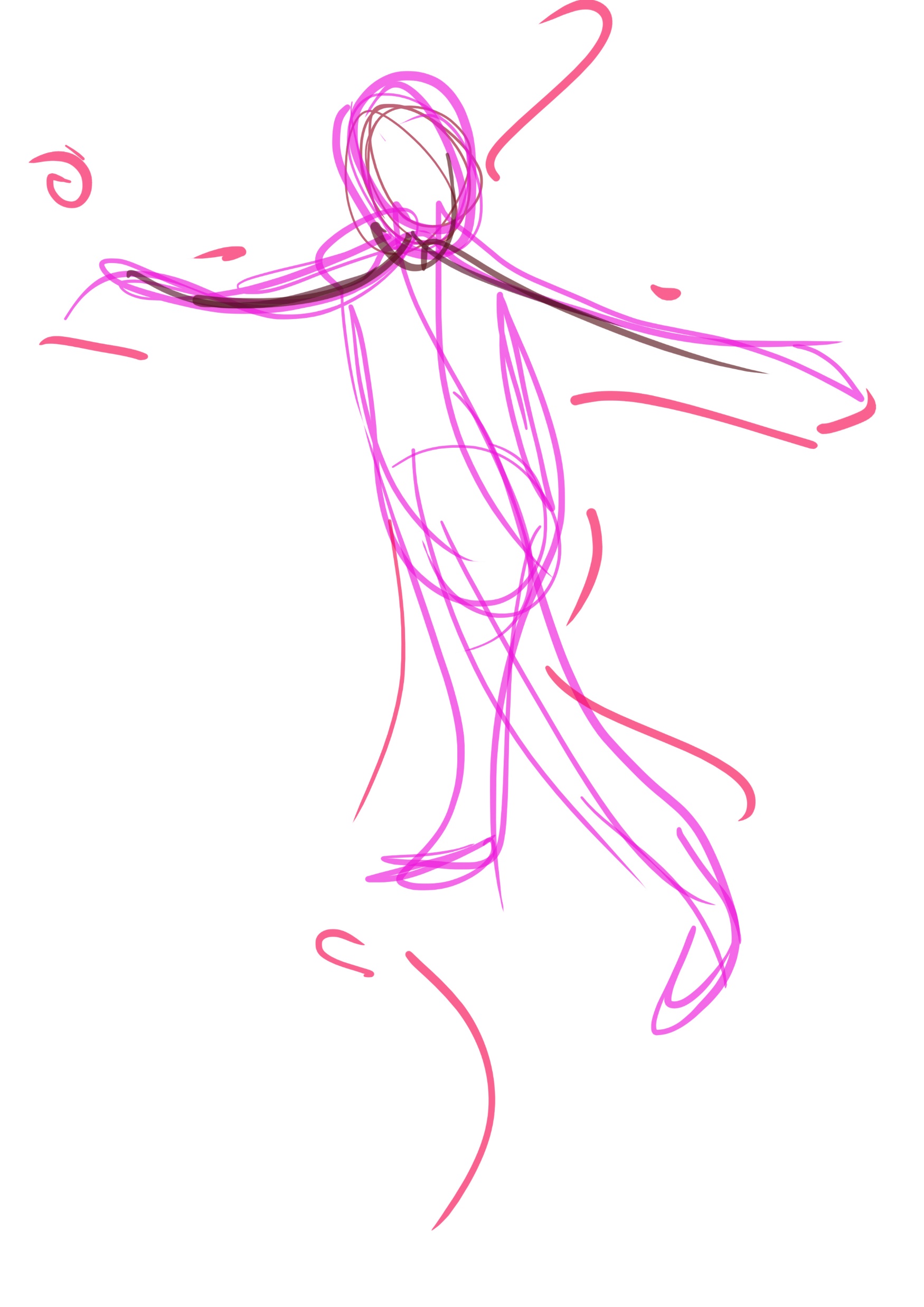 Sketching 
simple with 
Doodles – Tryry
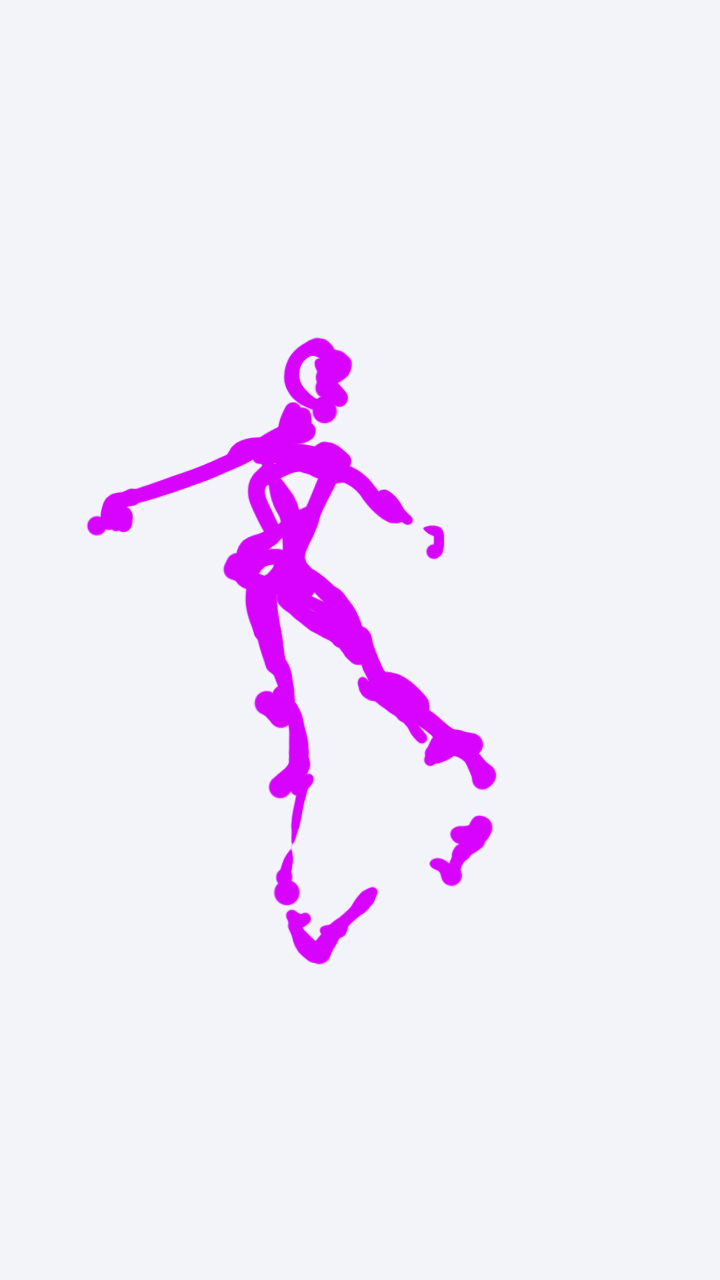 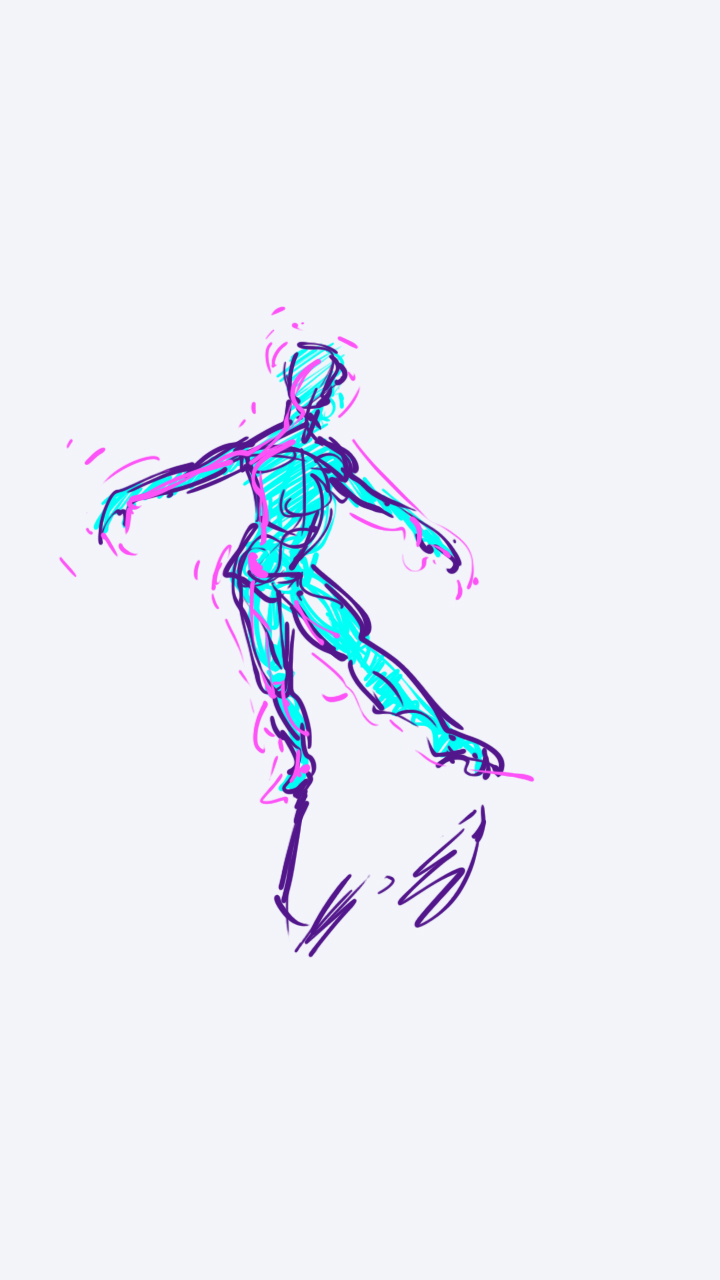 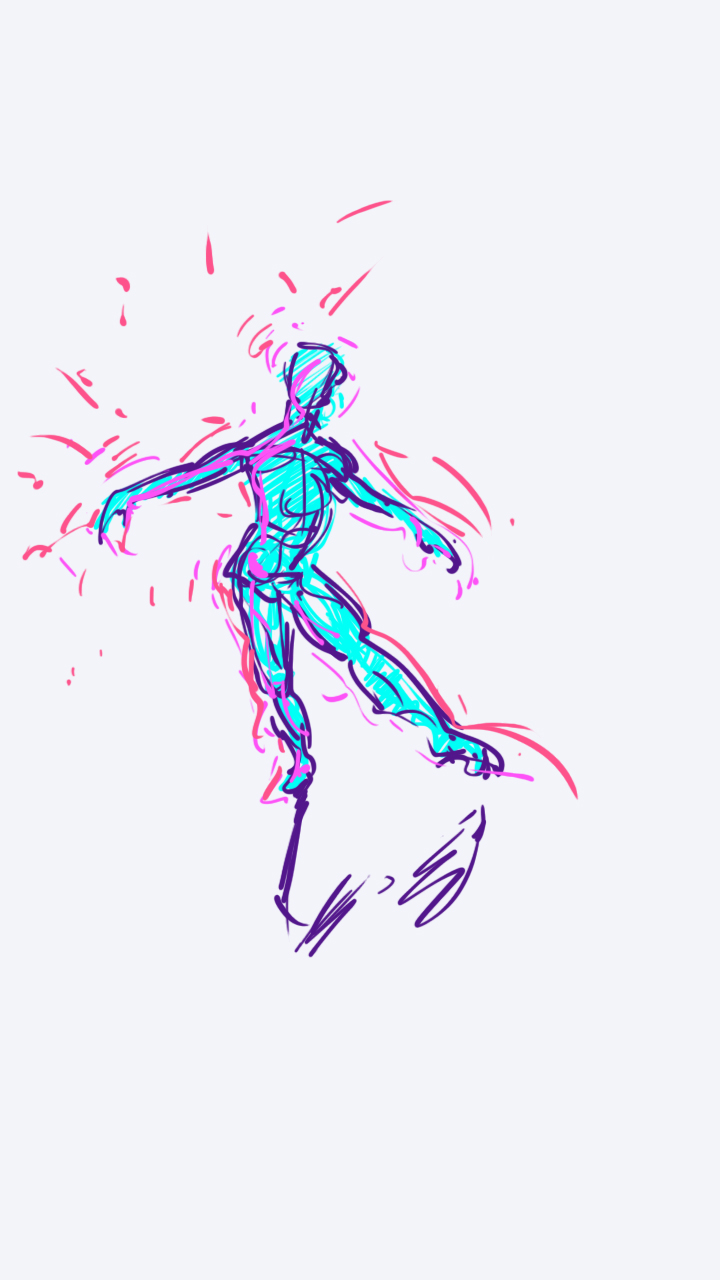 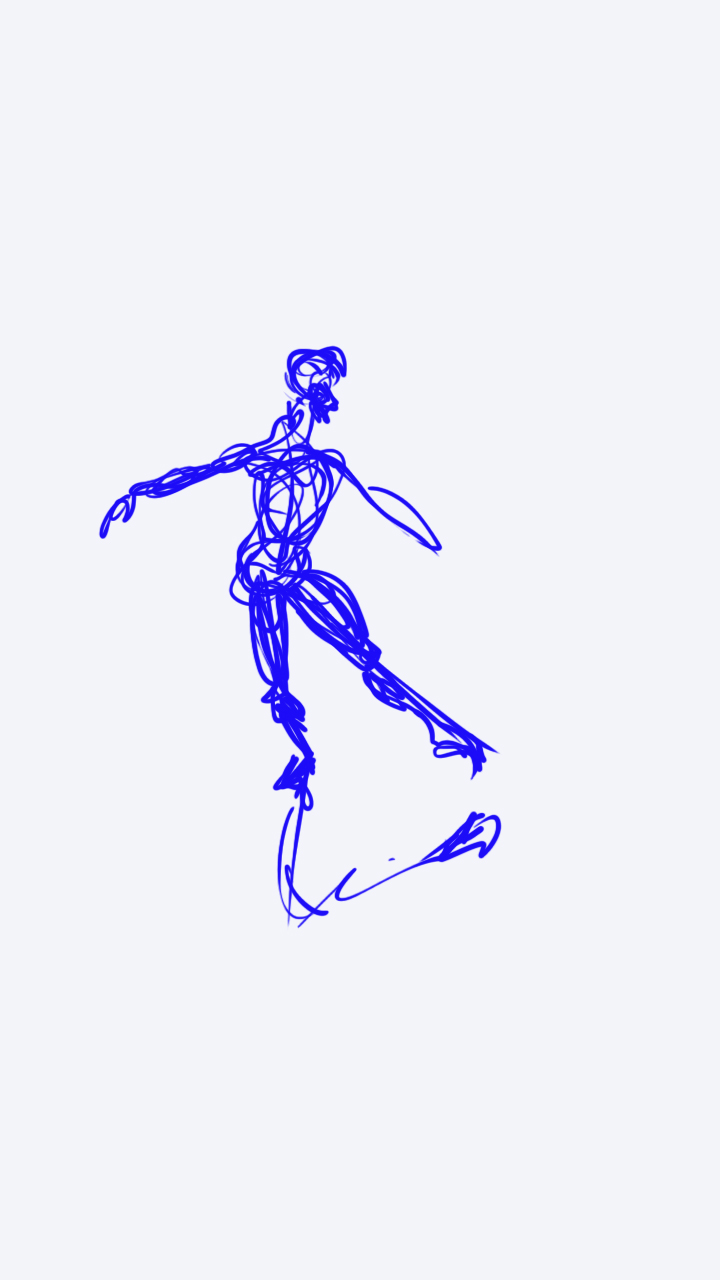 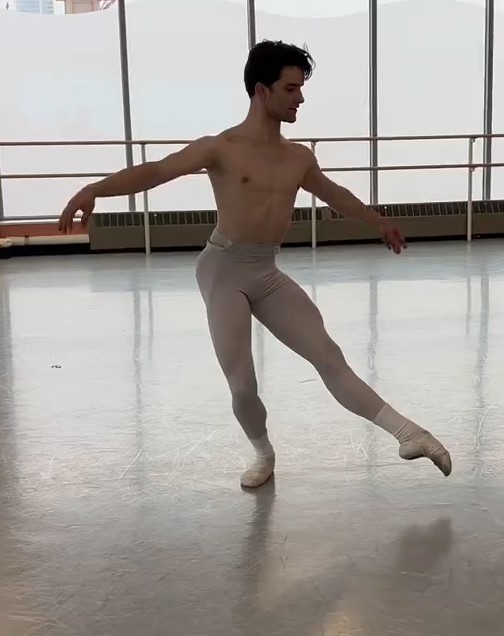 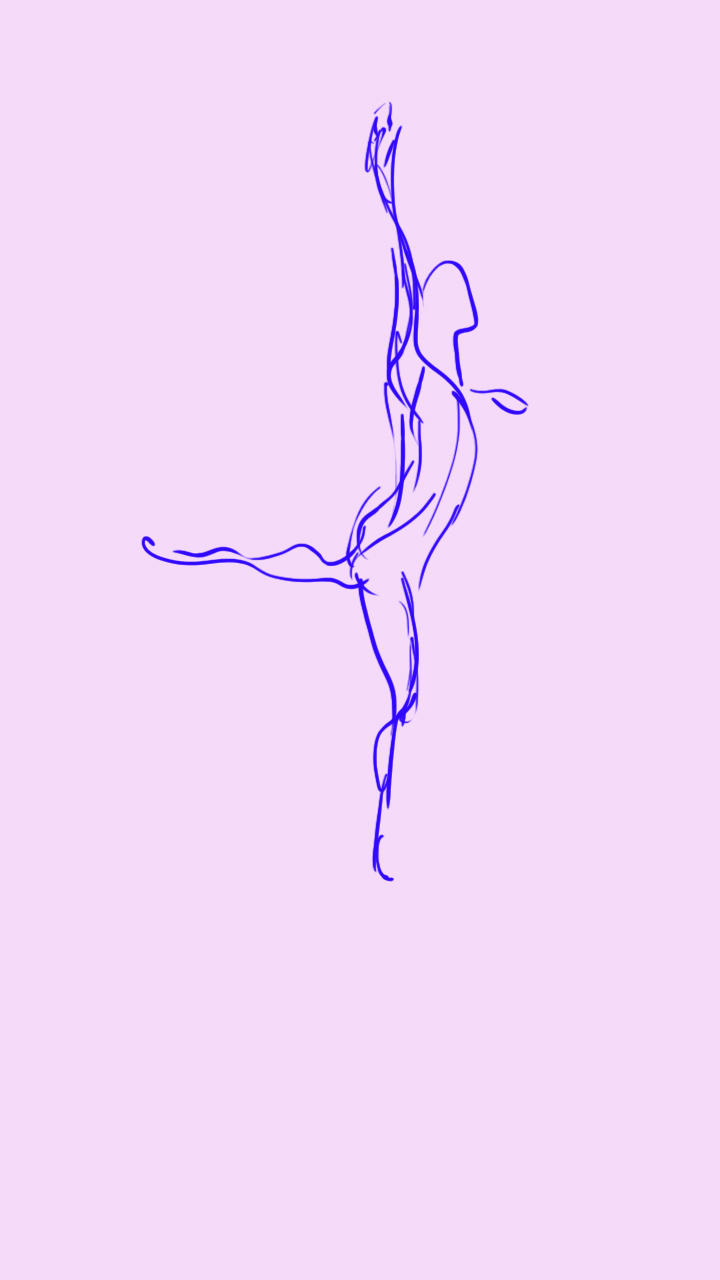 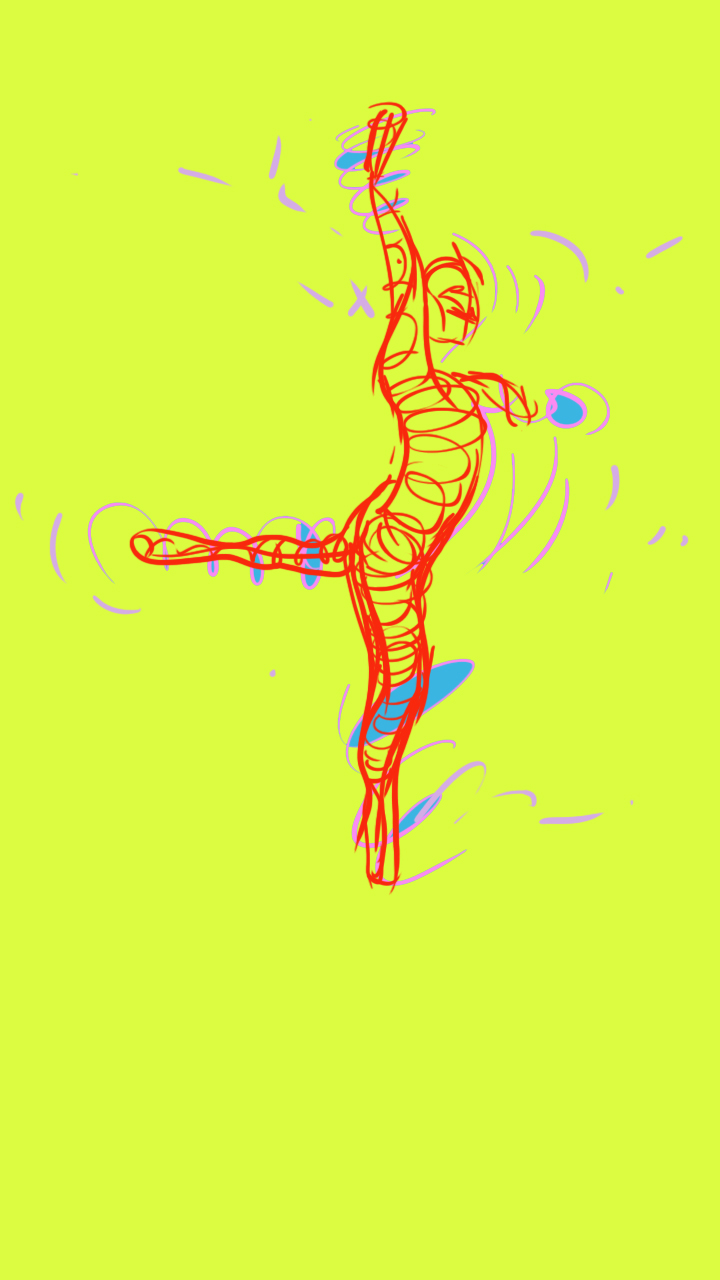 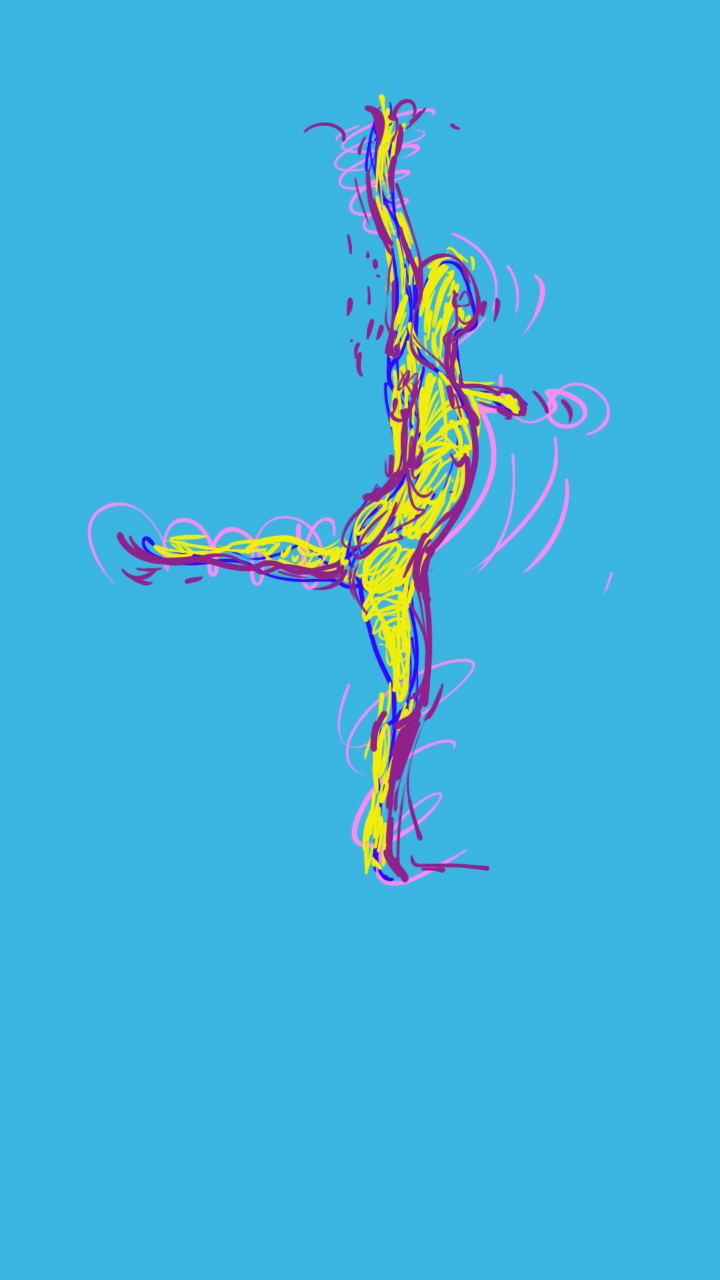 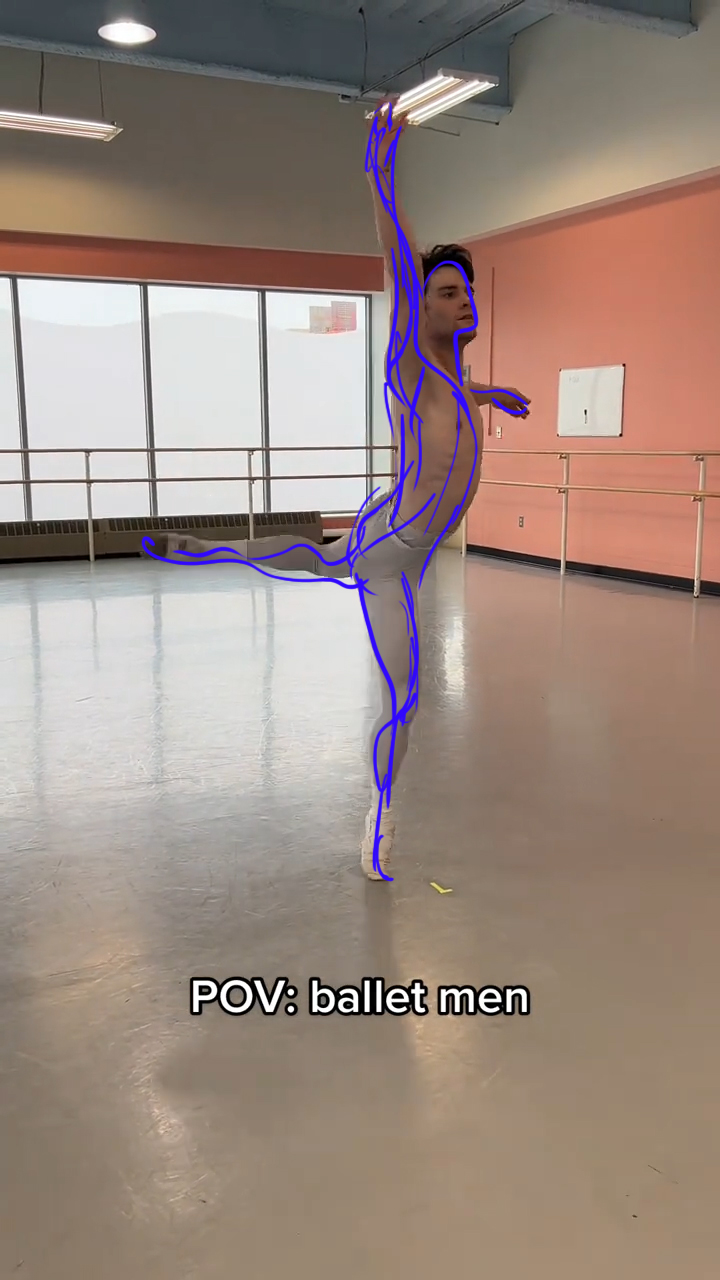 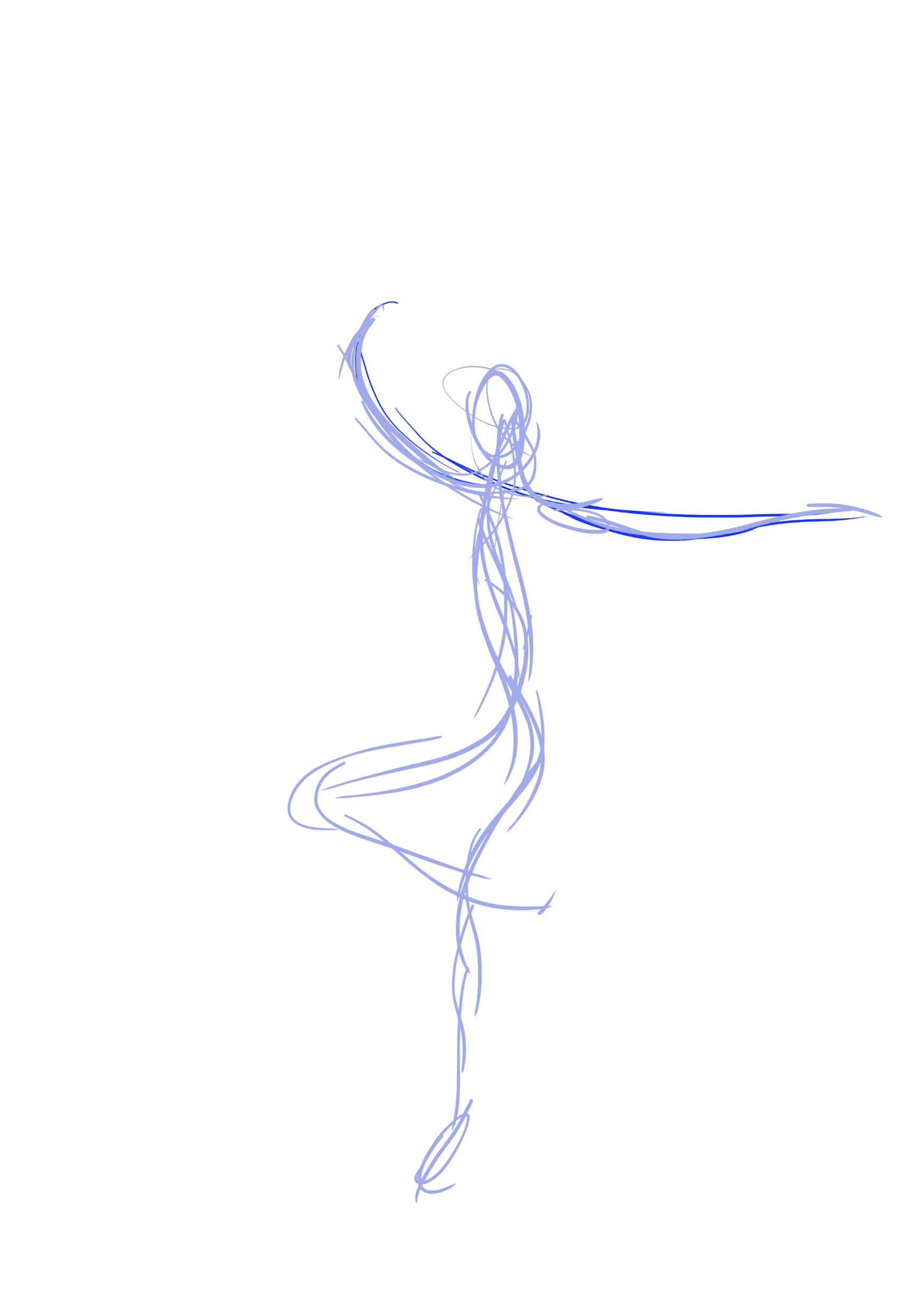 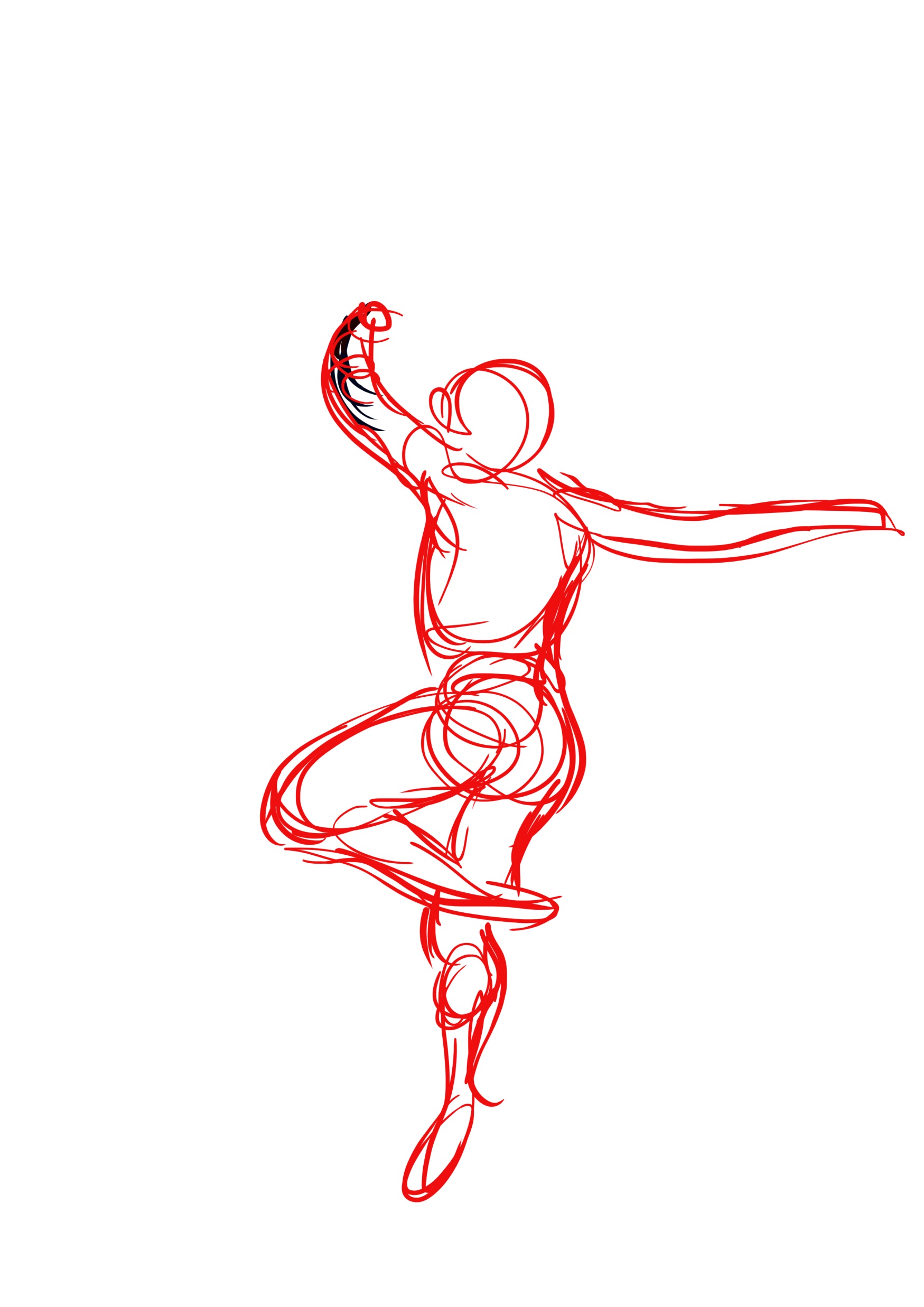 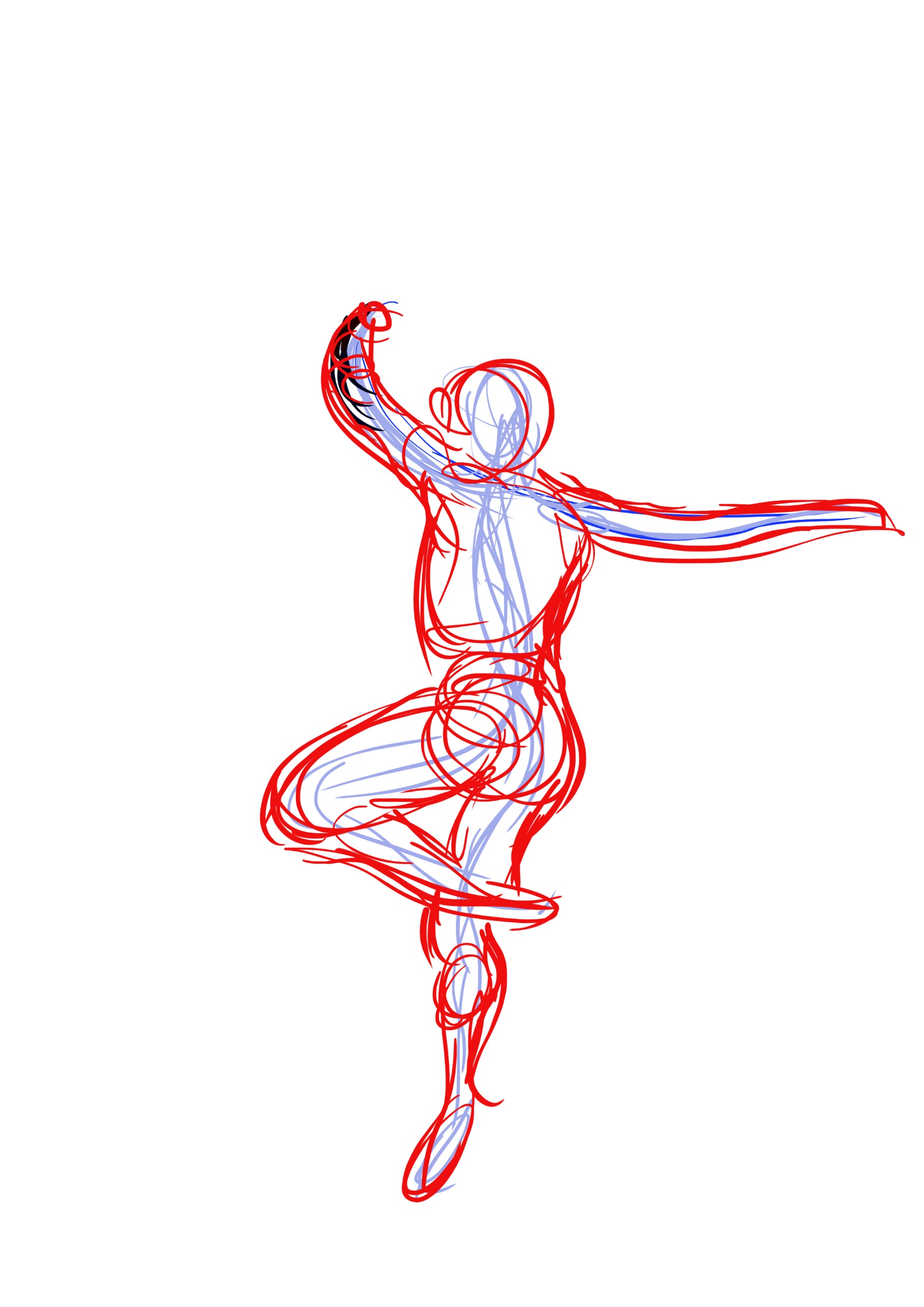 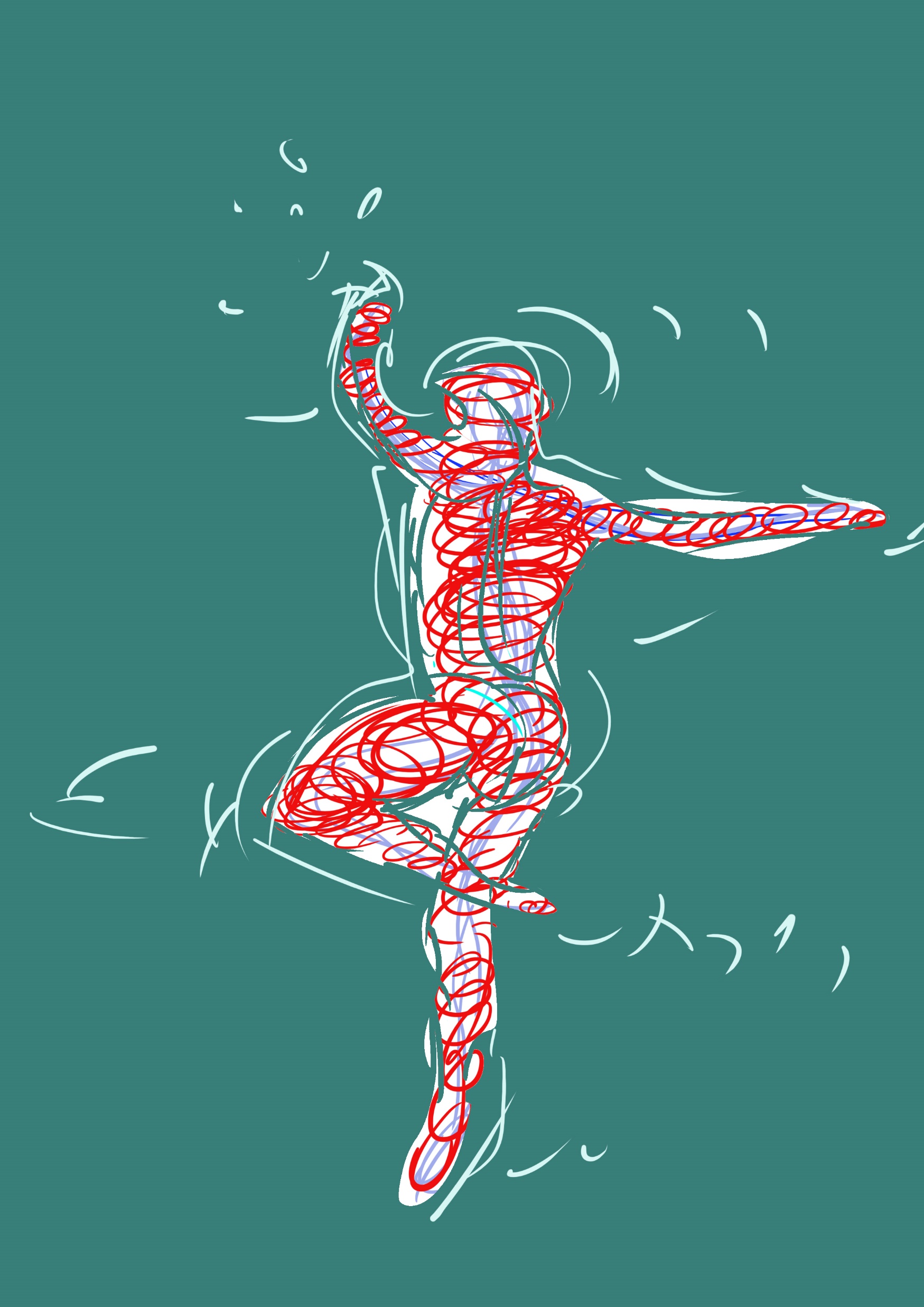 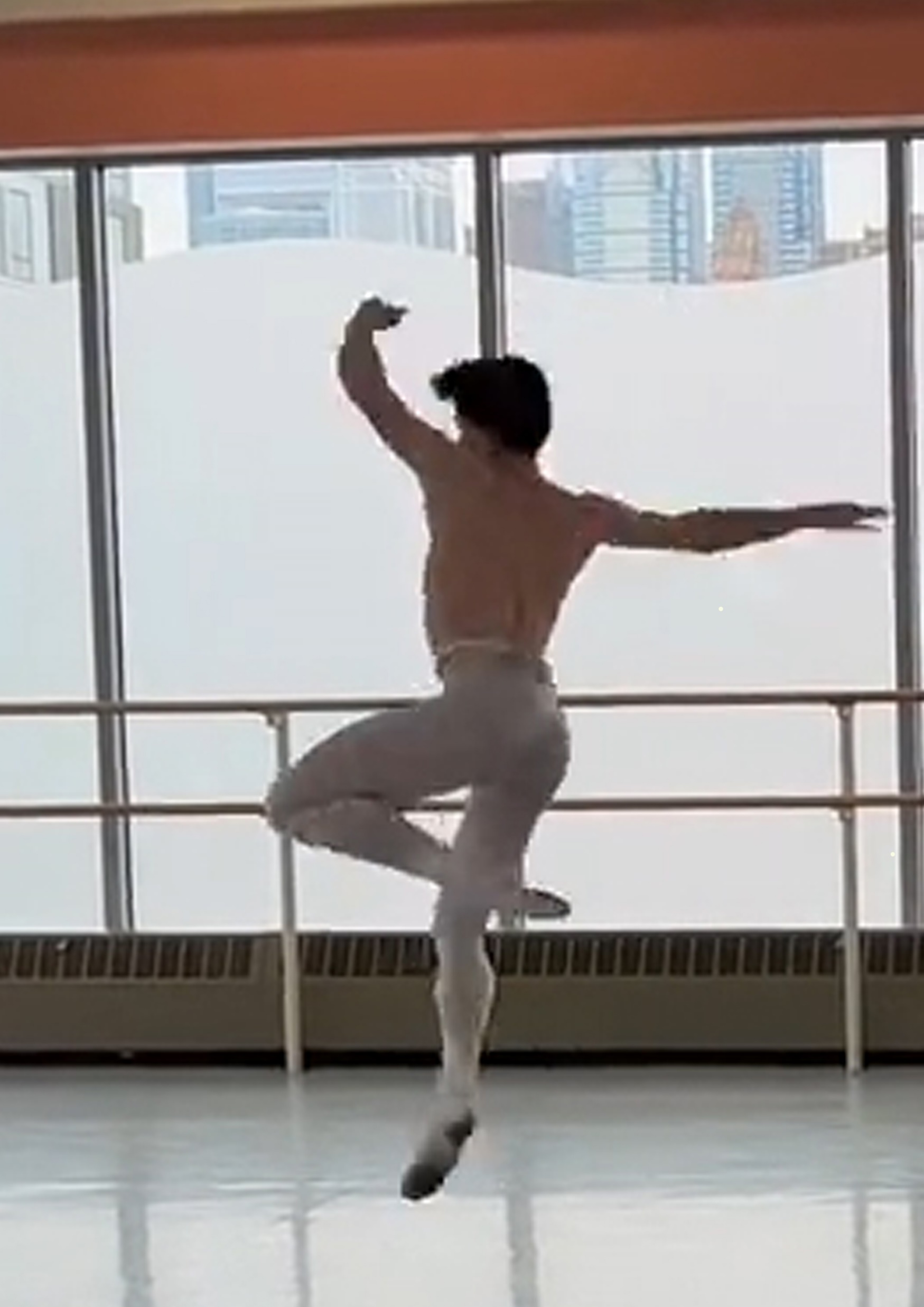